Using a Health Equity Lens to Provide Behavioral Health Care
Eboni Winford, PhD, MPH
Licensed Psychologist
Disclosures
I have no relevant relationships to disclose.
Using a Health Equity Lens
2
Overview
This 1.5-hour webinar will provide an overview of health equity approaches to wellness. Specific strategies to help psychologists identify and address the inequities that clients/patients experience will be discussed. Through didactics and interactive conversation, participants will work to identify ways to apply a health equity lens to identifying and removing barriers to client/patient progress.
Using a Health Equity Lens
3
Learning Objectives
Define
Identify
Describe
health equity, health disparities, and differentiate these concepts from equality and social determinants of health.
three health disparities that negatively impact the psychological health of Knoxville's patients/clients
three ways that psychologists can address health disparities in therapeutic work
Using a Health Equity Lens
4
Case Example
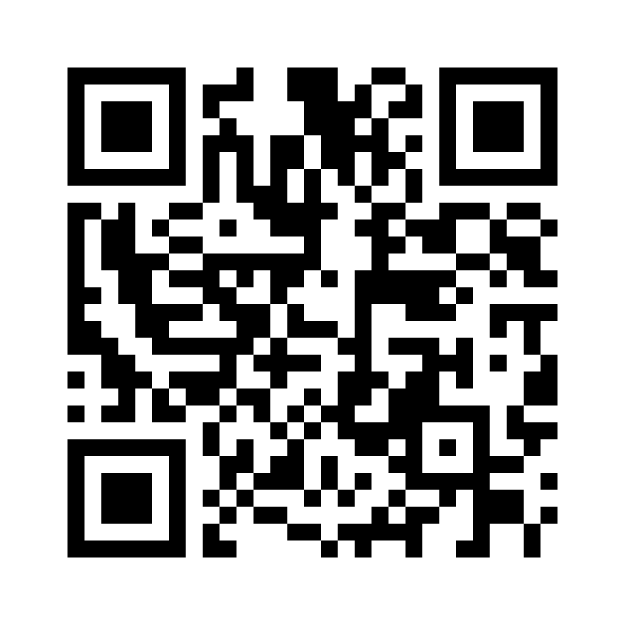 Using a Health Equity Lens
5
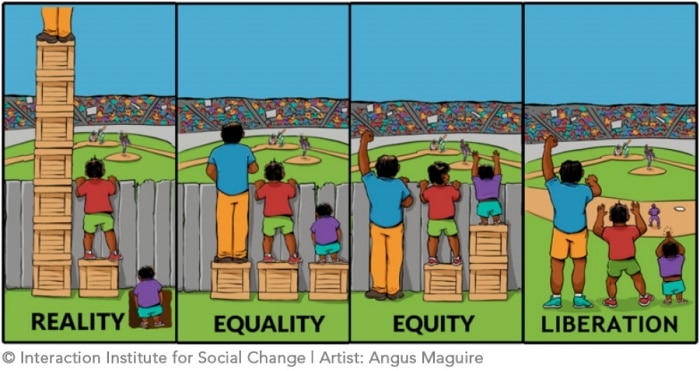 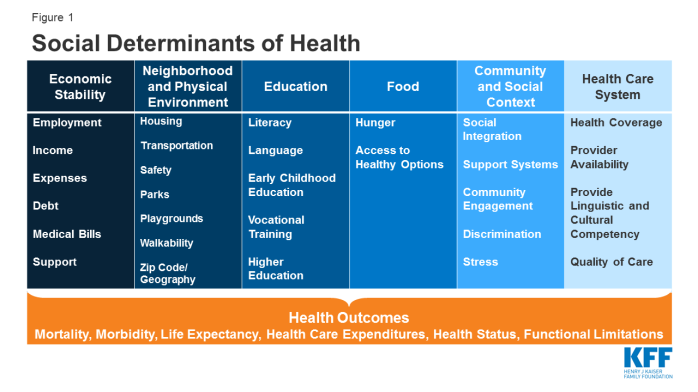 Using a Health Equity Lens
7
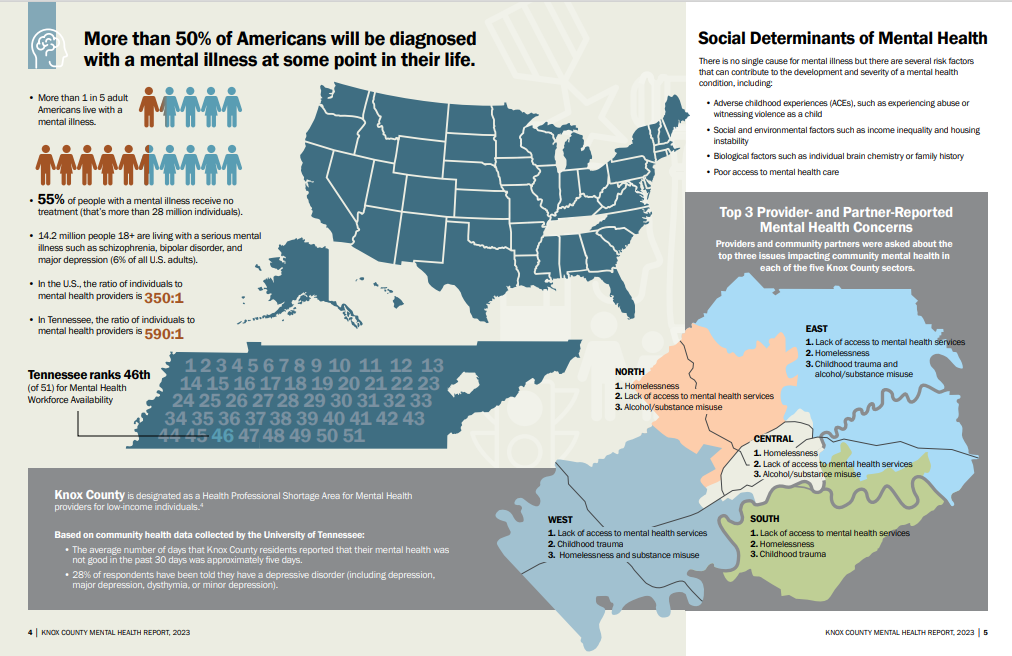 8
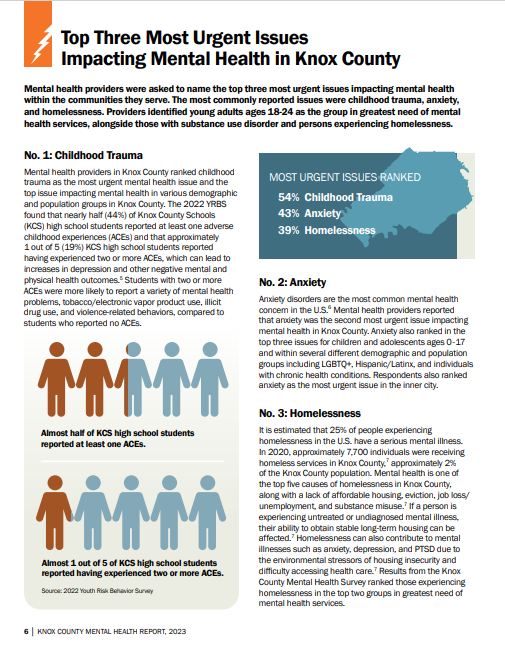 What are the Biggest Concerns?
Childhood trauma
Anxiety
Homelessness
20XX
9
Using a Health Equity Lens
What Are Your Clients’ Greatest Clinical Concerns?
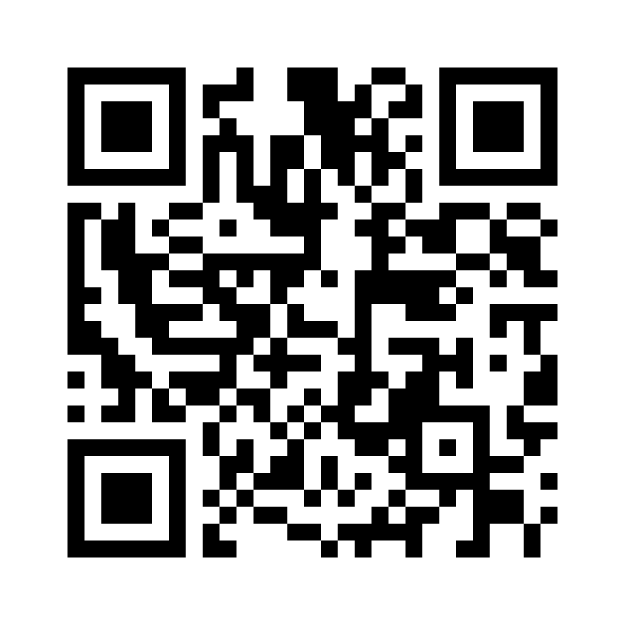 Using a Health Equity Lens
10
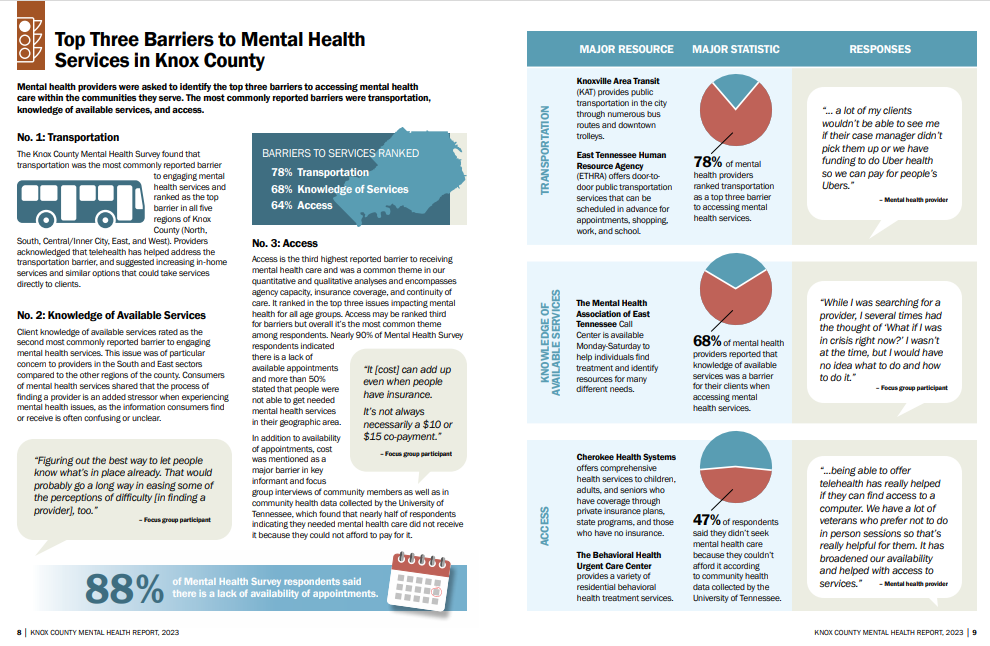 20XX
Using a Health Equity Lens
11
What Are Your Clients’ Greatest Barriers to Engaging in Care?
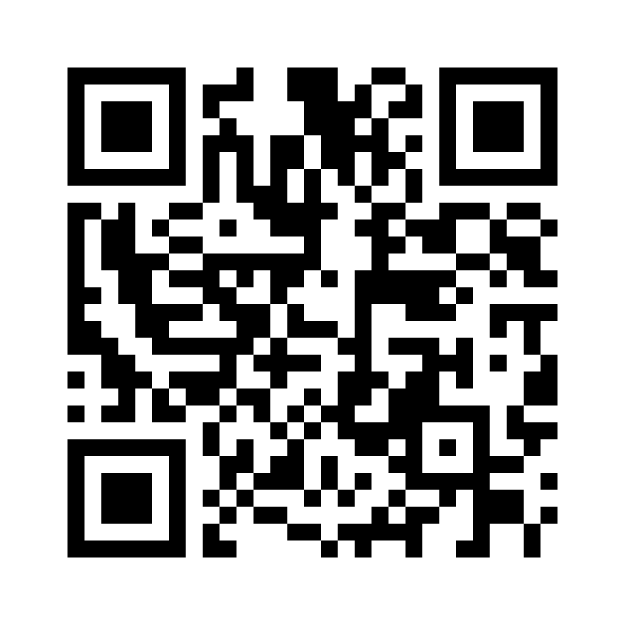 Using a Health Equity Lens
12
Equitable Care?
Expertise
Manualized Treatments
What counts as expertise in the therapy room?
For whom were most of our manualized or other evidence-based interventions designed?
Costs
Scheduling
Who gets to access therapy?
Weekly, forever and ever until they die or you die?
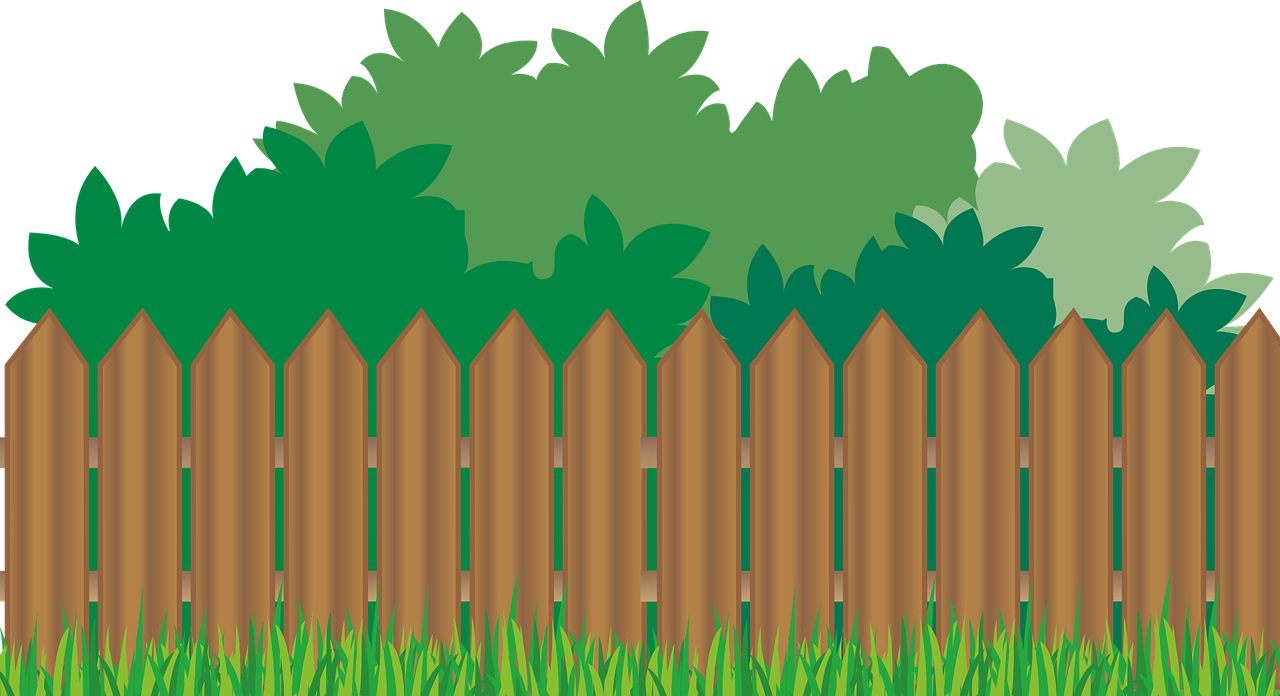 Pitch deck title
13
Using a Health Equity Lens
Equitable Care?
Language
Location
What steps are taken to include those whose first language may not be English?
Who can access your services? In person? Electronically?
Policies
Representation
Late arrivals? No-shows? “Non-compliance?”
Are staff members representative of the individuals receiving therapeutic services?
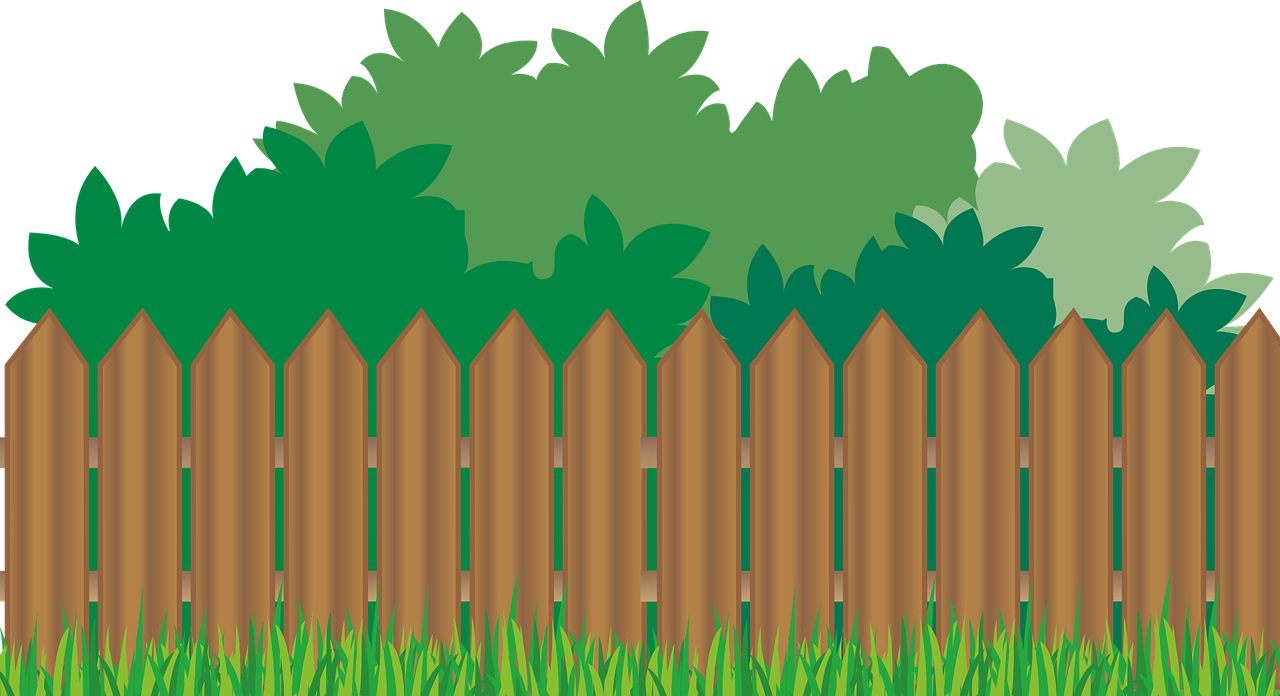 Using a Health Equity Lens
14
What Other Fence Posts Exist?
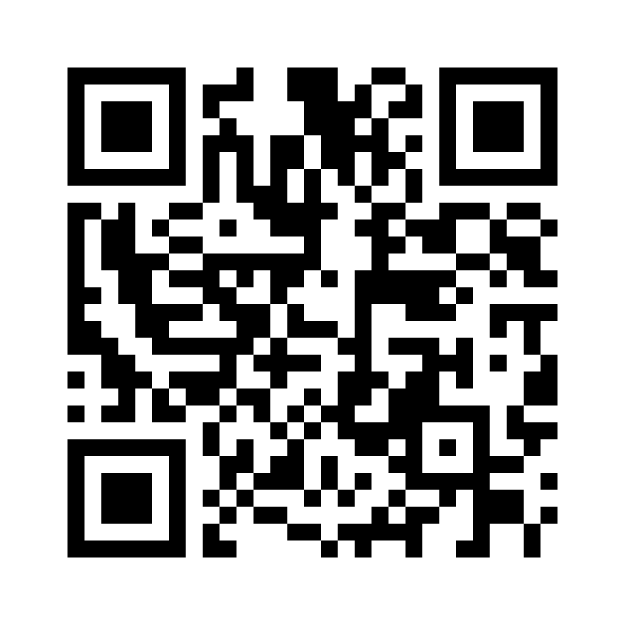 Using a Health Equity Lens
15
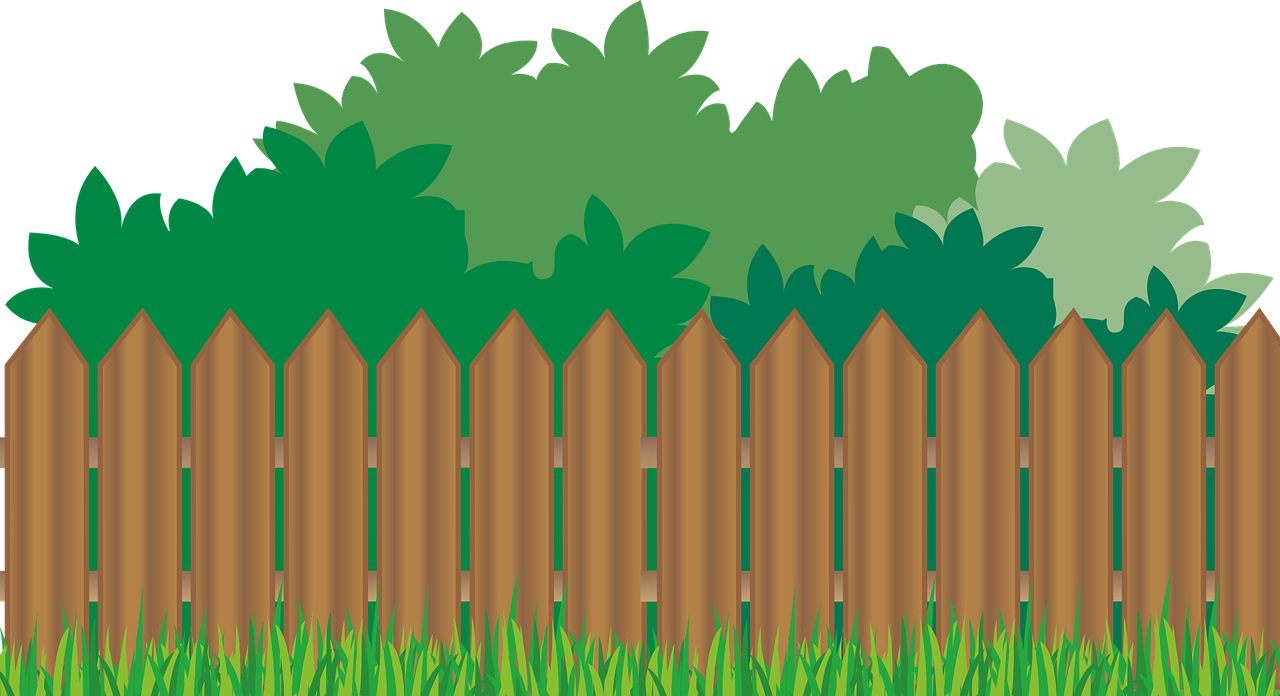 Using a Health Equity Lens
16
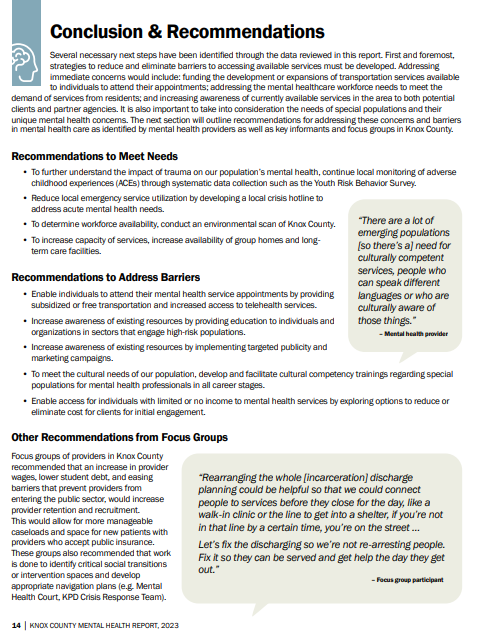 What Do We Do About It?
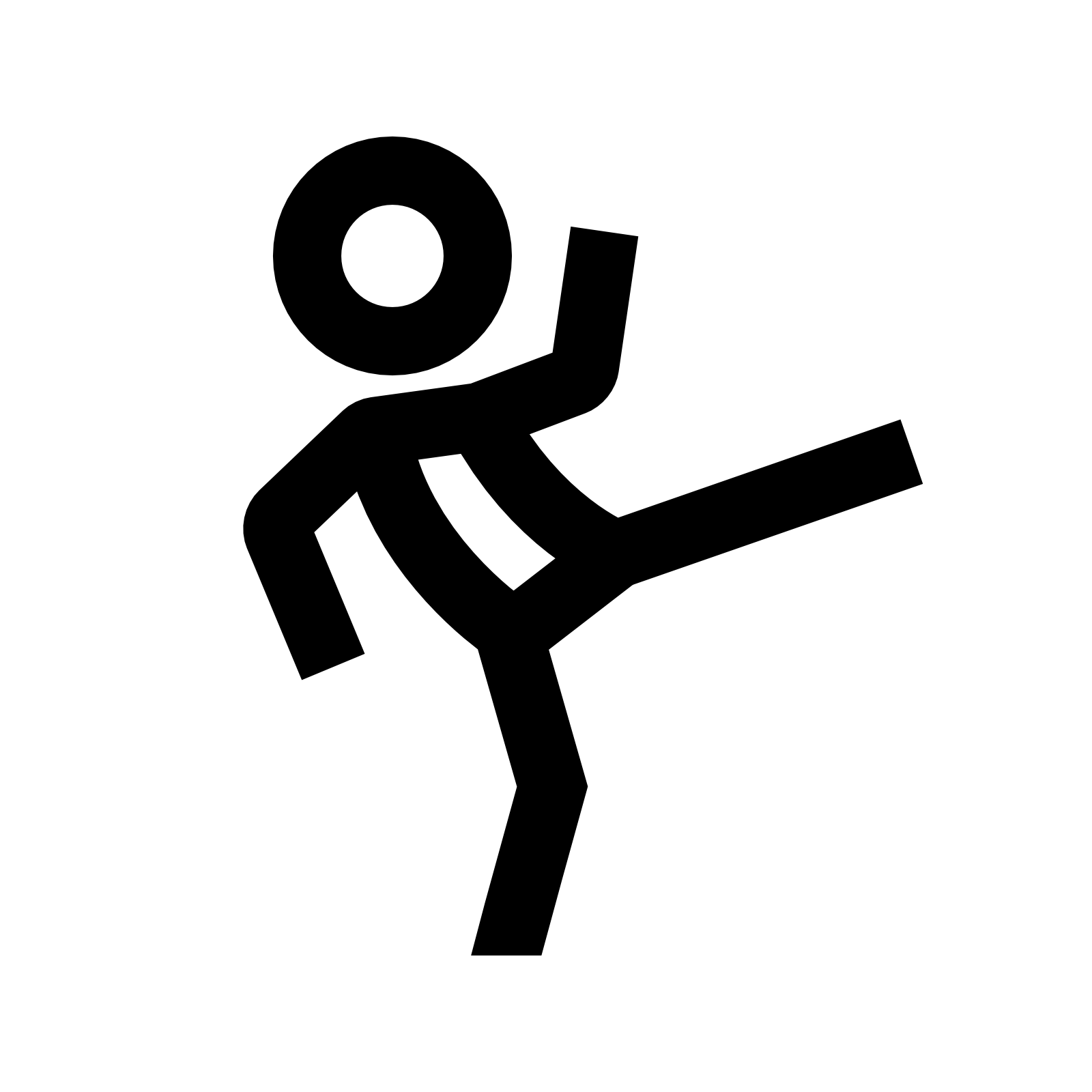 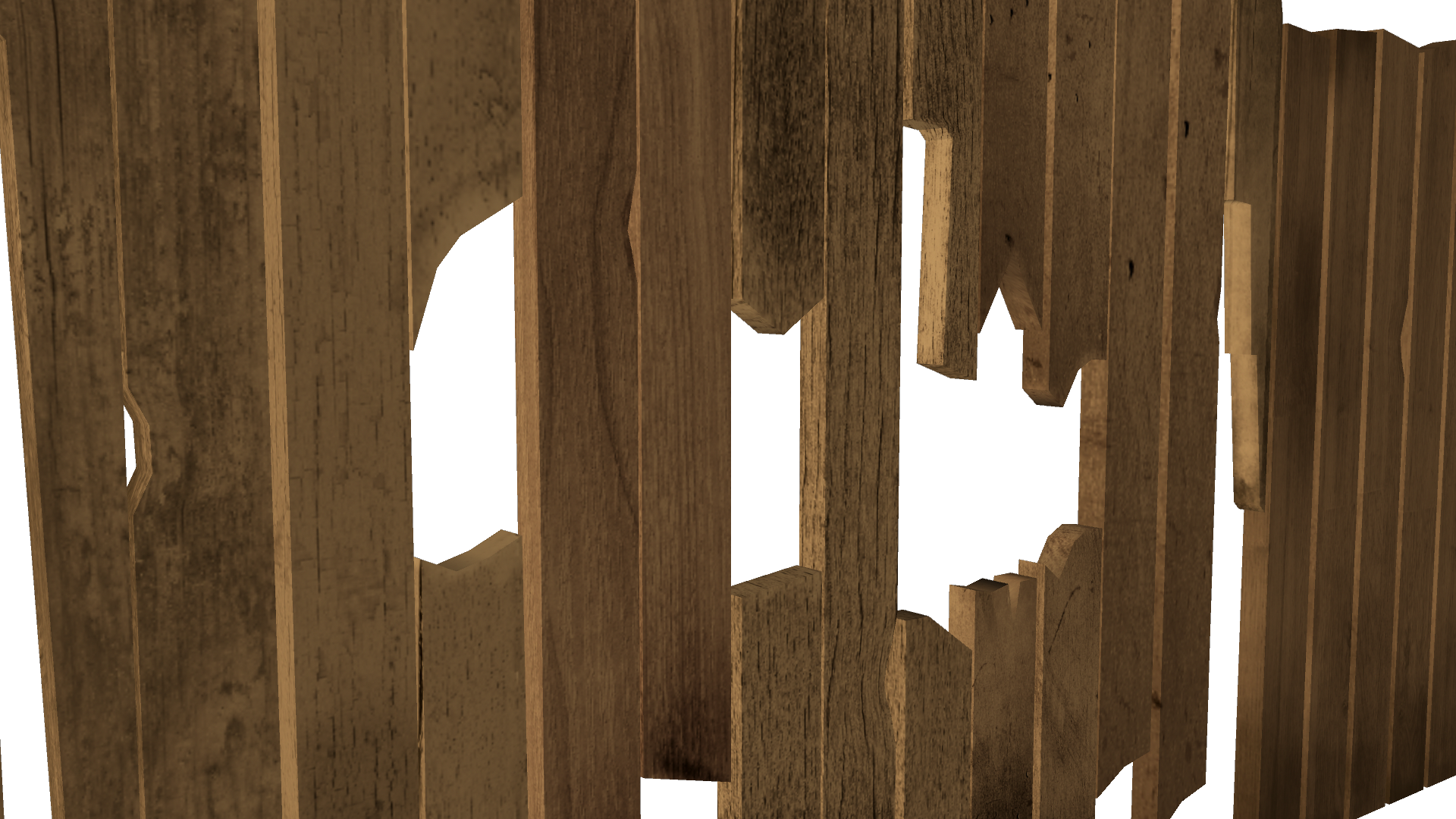 17
Using a Health Equity Lens
What Can You Do to Kick Down Fence Posts?
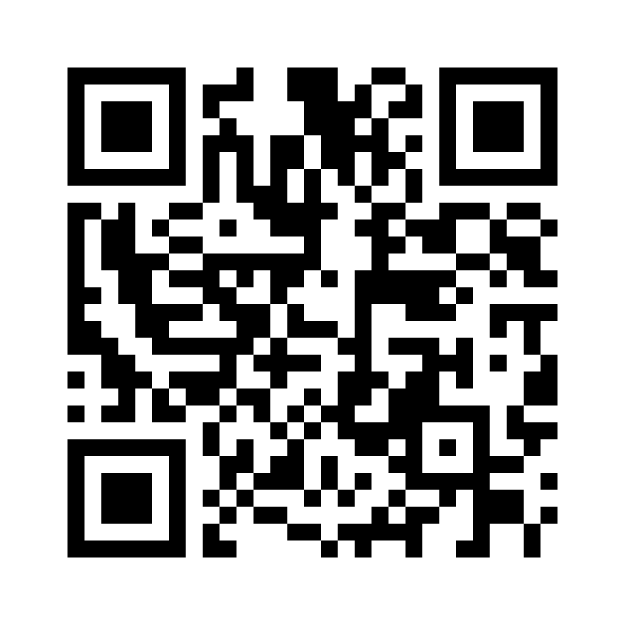 Using a Health Equity Lens
18
Case Example Revisited
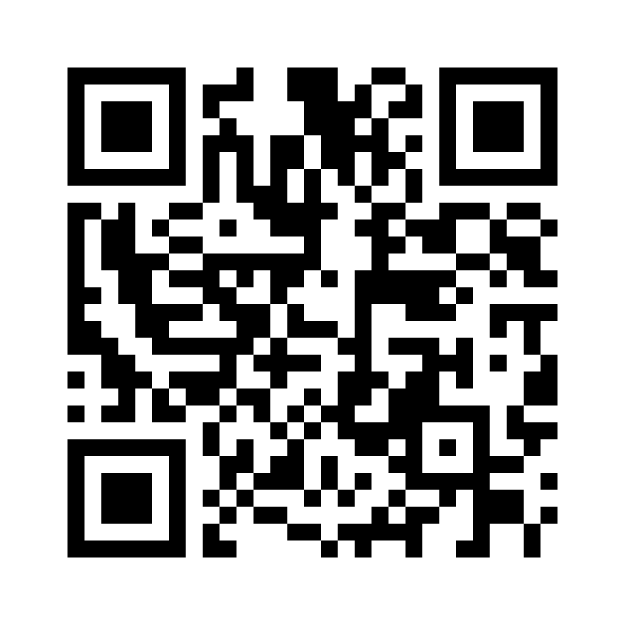 Using a Health Equity Lens
19
References
Knox County Mental Health Report, 2023
Social Determinants of Health, 2018
Akhavan, S., & Tillgren, P. (2015). Client/patient perceptions of achieving equity in primary health care: A mixed methods study. International Journal for Equity in Health, 14(65), 1-12.
APA Council of Representatives. (2021, October). Advancing health equity in psychology: Resolution adopted by the APA Council of Representatives on October 29, 2021. Retrieved from https://www.apa.org/about/policy/advancing-health-equity-psychology  
Findling, M. G., Zephyrin, L., Bleich, S. N., Tosin-Oni, M., Benson, J. M., & Blendon, R. J. (2022). Does racism impact healthcare quality? Perspectives of Black and Hispanic/Latino patients. Healthcare, 10(2), 1-3.
Kelly, J. F. (2022). Building a more equitable society: Psychology’s role in achieving health equity. American Psychologist, 77(5), 633-645.
McGregor, B., Belton, A., Henry, T. L., Wrenn, G., & Holden, K. B. (2019). Improving behavioral health equity through cultural competence training of health care providers. Ethnicity & Disease, 29(Suppl. 2), 359-364.
Peterson, A., Charles, V., Yeung, D., & Coyle, K. (2021). The health equity framework: A science-and justice-based model for public health researchers and practitioners. Health Promotion Practice, 22(6), 741-746.
Trambling, R. R. (2022). Are barriers to psychotherapy treatment seeking indicators of social determinants of health?: A critical review of the literature. The American Journal of Family Therapy, 50(5), 443-458.
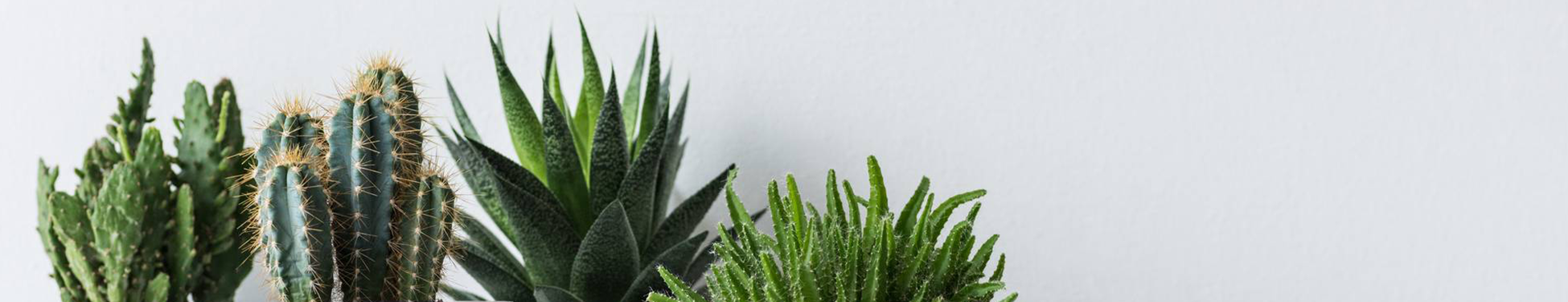 20XX
Pitch deck title
20
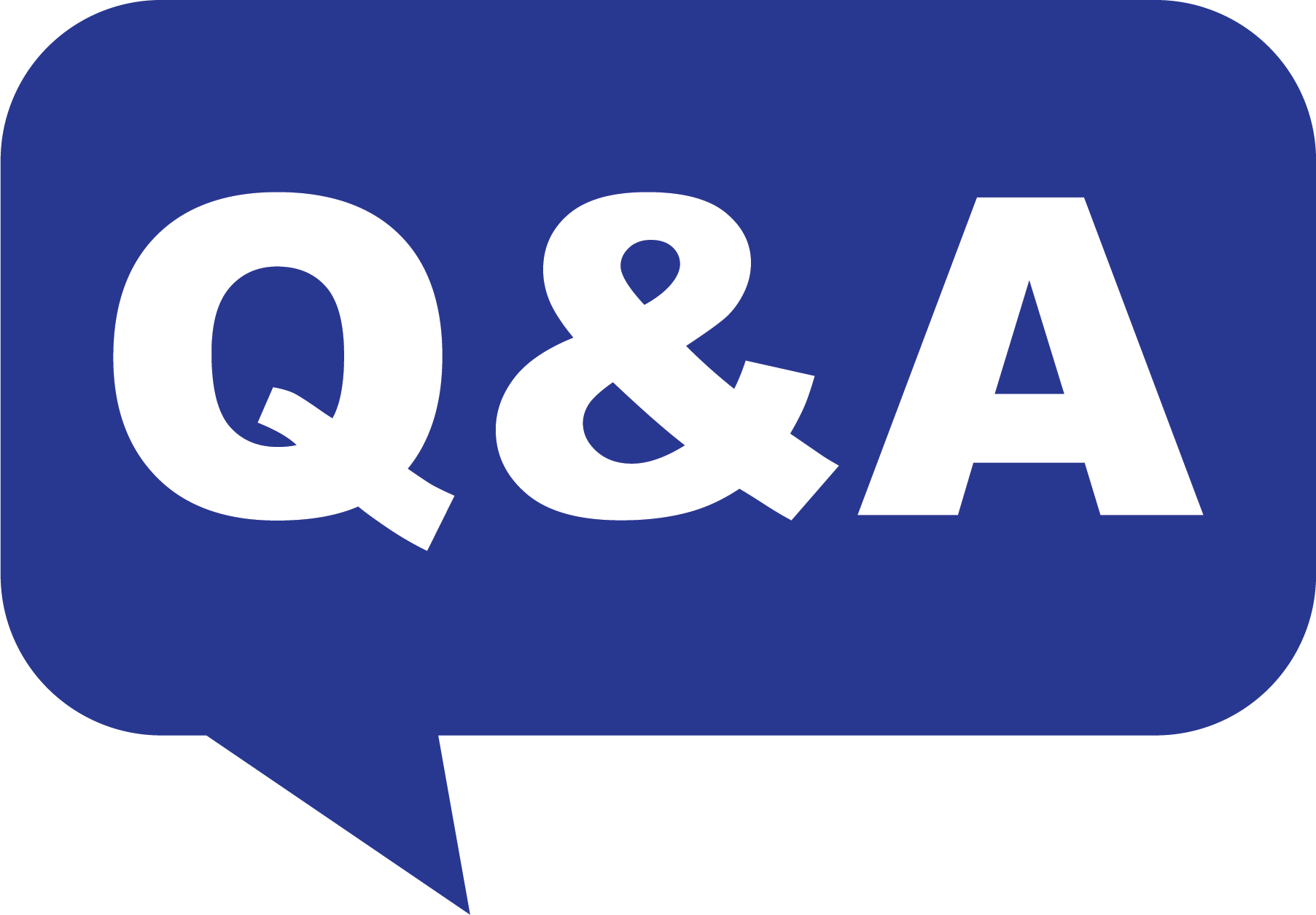 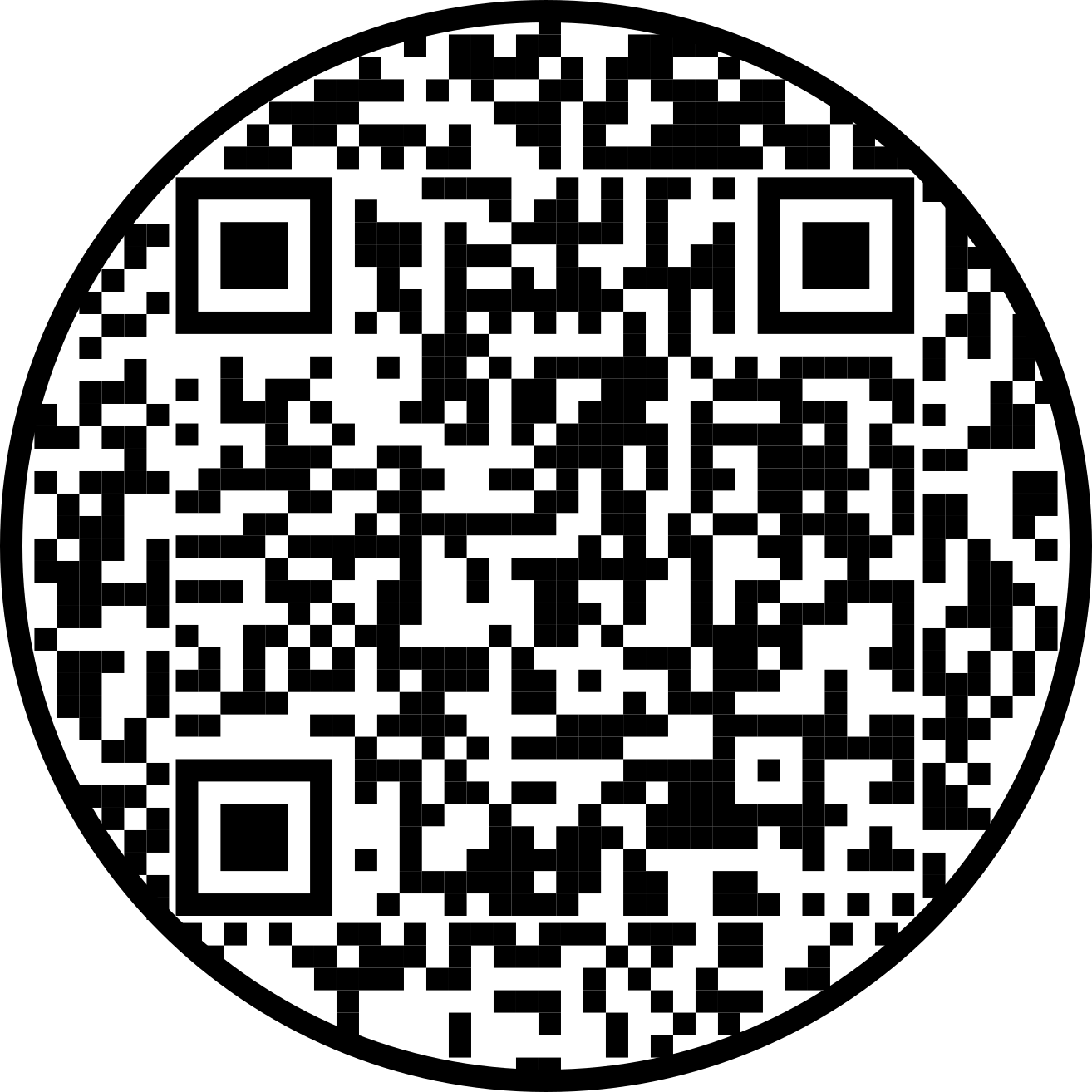 My contact info:
Thank you
Using a Health Equity Lens
21